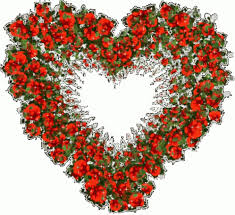 welcome
INTRODUCTION 
MD ABUL KASHEM 
ASSISTANT TEACHER 
LAKESHOR DAKHIL MADRASAH 
CHHATAK SUNAMGONJ 
MOBILE 01786498922 
mabulkashem2770@gmail.com
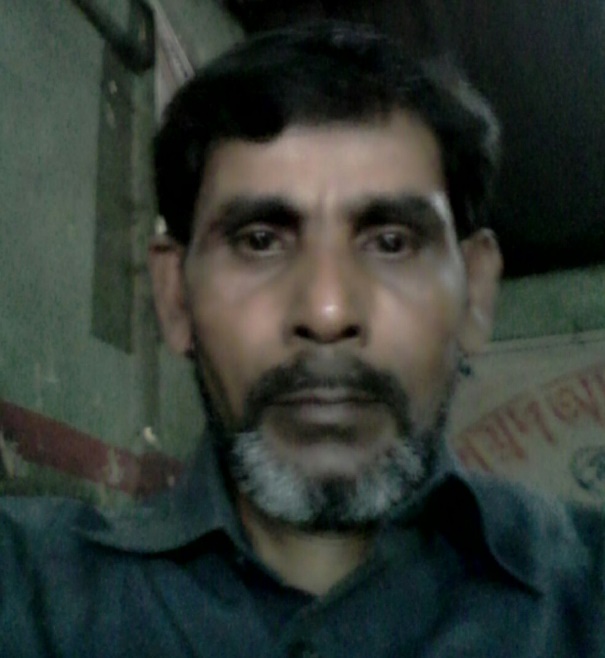 Look at the picture
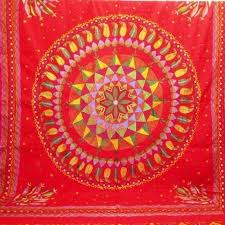 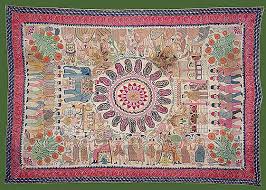 Nakshikatha
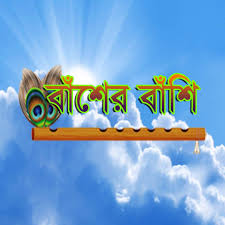 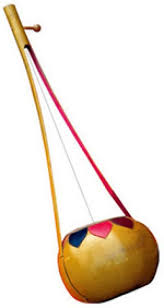 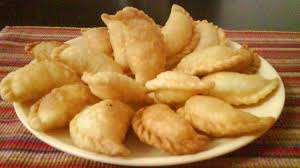 Puli cake
Ek-tara
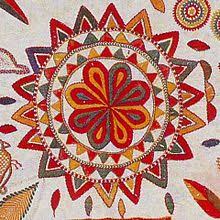 l
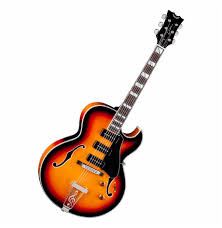 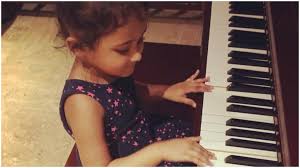 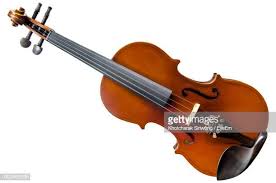 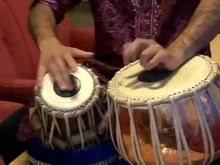 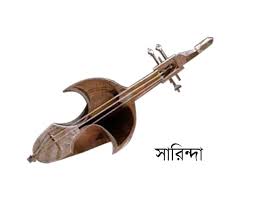 Violin
Guitar
Tabla
Sarinda
Piano
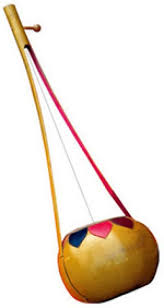 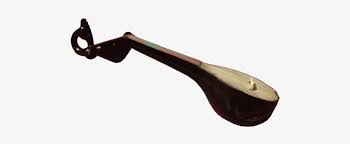 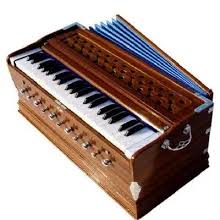 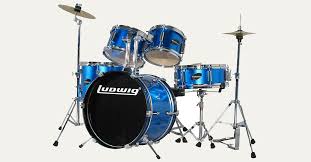 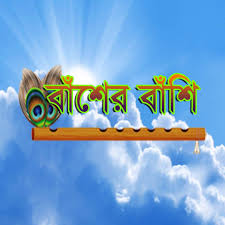 Harmonium
Flute
Drum
Dotara
Ek-tara
Look at the picture at a glance
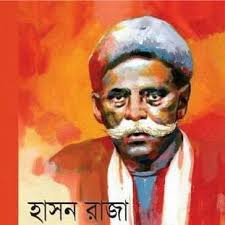 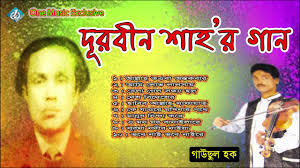 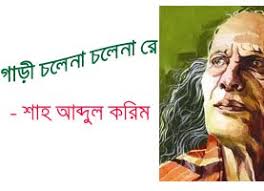 Durbin shah
Shah Abdul Korim
Hason Raja
Lesson plan 
A glimpse of our culture 
Unit- One 
Subject- English 
Time- 50 Minute 
Date- 13/01/2020
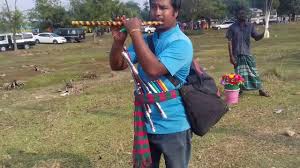 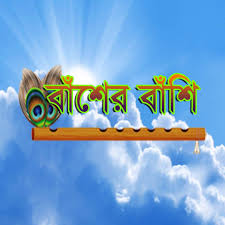 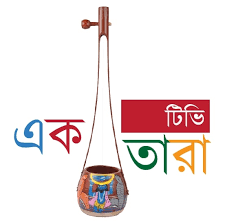 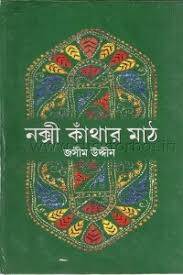 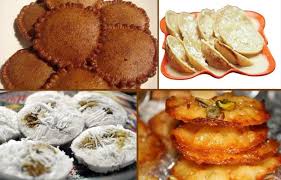 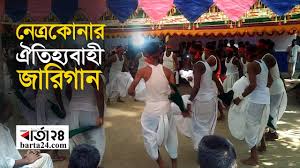 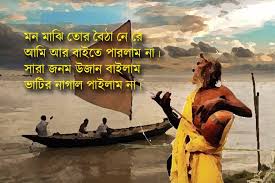 Learning outcome 
After students have studied this unit, they will able to 
Read and understand texts through silent reading 
Infer meaning from context 
Ask and answer questions 
Write answers to questions 
Write short composition
Can you play any of these musical instruments ? Tell what you know about him/her.
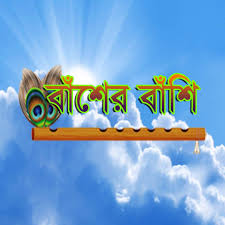 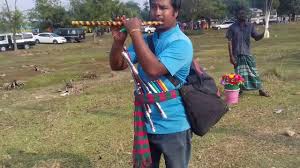 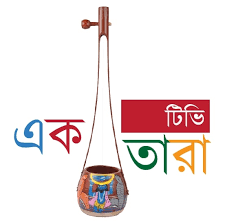 Bamboo flute
Ek-tara
Did you eat these cake ?
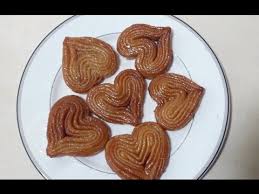 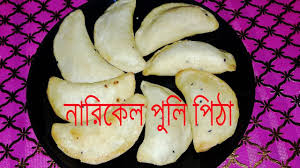 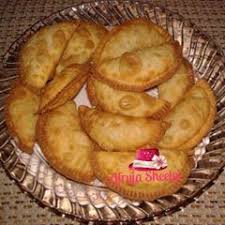 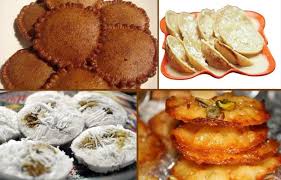 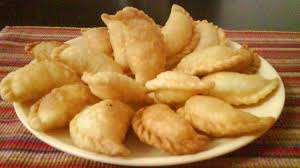 Cake
Can you sing a song ?
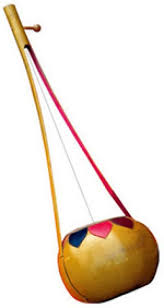 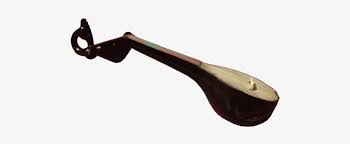 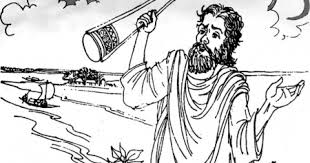 Ek-tara
Dotara
Do you know anybody who can play any of these instruments ?
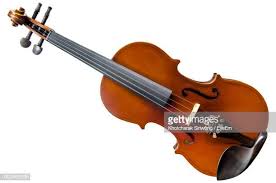 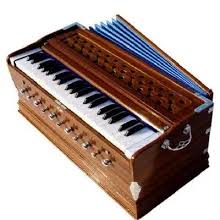 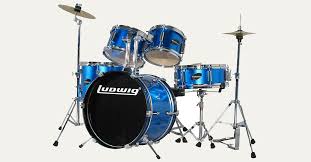 Violin
Harmonium
Drum
Can you sing any of these songs ?
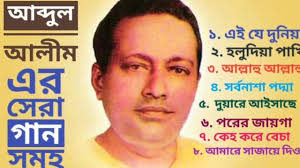 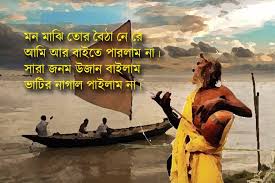 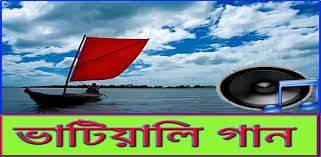 Polligeeti song
Bhatiali song
Folk songs are songs sung in the traditional style of a community or country .Here the traditional style includes the themes, words, and tunes of the songs .
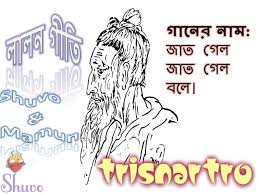 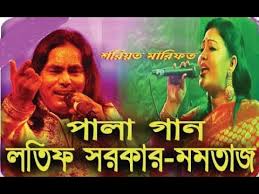 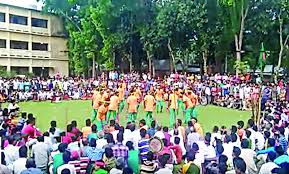 Jarigan
Lalongeeti
Palagan
We have a rich history and collection of folk songs in Bangladesh . Of them Palagan, Bhatiali, Bhawaiya, Jari, Sari, Lalongeeti, Gambhira and songs of Hason Raja are very popular .
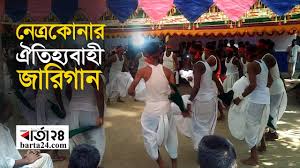 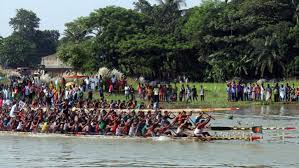 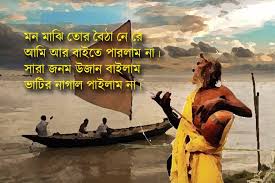 Bhatiali gaan
Sari gaan
Jari gaan
Who usually likes our folk songs ? 
Can you name some well known folk songs ? 
Do you like folk songs . If you do, who is your favourite folk singer ? 
Which song or songs do you like most ?
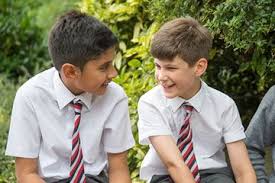 Pair works
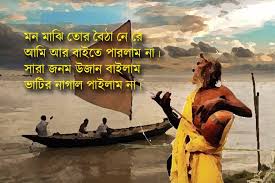 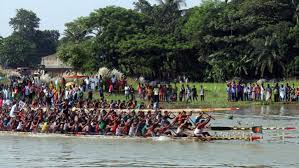 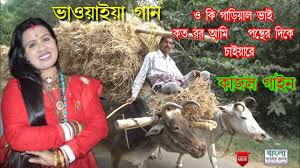 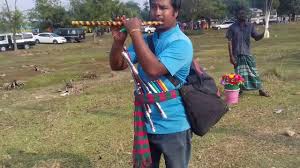 Discuss in groups and write a paragraph on the following question . 
Do you want more or less programmes on folk songs on our TV channels ? Why ?/ Why not ?
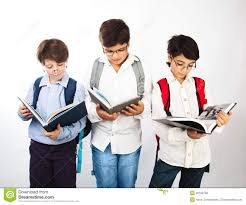 Group works
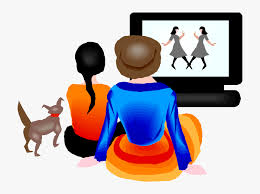 Can you sing a song ? 
Can you play any of these musical instruments ? 
Do you know play anybody who can play any of these instruments ? Tell what you know about her/him.
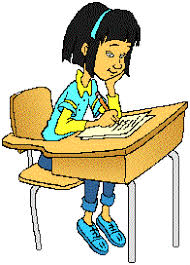 Evaluation
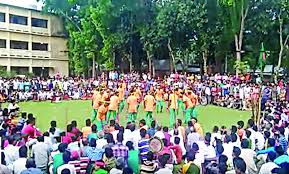 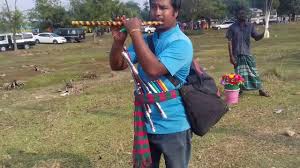 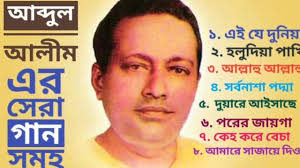 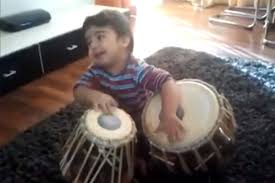 Write a paragraph describing how the Nakshi Kanta is made. Startblike this; 
Old or new cloth and coloured thread are needed. First the cloth is folded, then………..
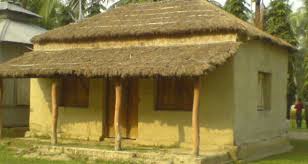 Home works
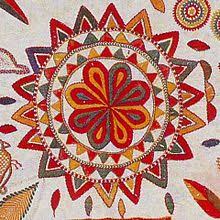 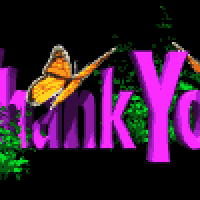